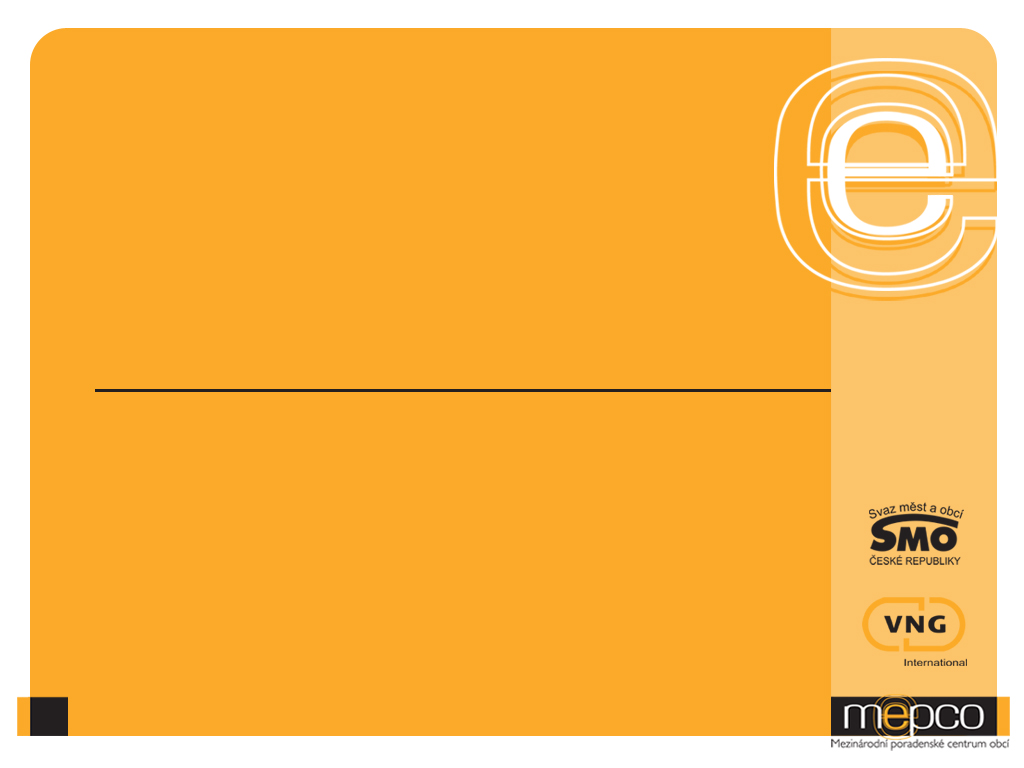 Integrovaný plán rozvoje Města Bruntál
Ing. Zdeněk Hušek
MEPCO
Thakurova 1
169 00 Praha 6
www.mepco.cz
01
Obsah
Představení zpracovatele a jeho týmu
Strukturální fondy 2007 – 2013
Rozdíly mezi strategickým plánem a Integrovaným plánem rozvoje
Návrh dalšího postupu
Závěry
MEPCO – vybrané reference
Člen konsorcia Národní rozvojový plán
Člen konsorcia Evaluace SROP
Strategie Vsetín metodou BSC
Fondová strategie Chomutov
Člen konsorcia ROP Jihozápad
Konzultant VIP Chomutov/Most
Technologická centra Vsetín, Hradec Králové, Jihlava
Integrovaný plán Zlín
Tým
Zdeněk Hušek – team leader
Petr Czekaj – ekonomika a implementace
Zdeněk Fischer – lidské zdroje
Jiřina Bergatt Jackson – urbanista
Zdeněk Výborný, cestovní ruch, infrastruktura
Martina Šlapáková – analýzy, rešerše, bezpečné město, finalizace
Strukturální fondy po 2007
Nařízení ERDF 
Čl. 8 Udržitelný rozvoj měst
Vedle činností uvedených v článcích 4 a 5 tohoto nařízení může EFRR, v případě opatření týkajících se udržitelného rozvoje měst podle čl. 36 odst. 4 písm. a) nařízení (ES) č. (…),ve vhodných případech podpořit rozvoj účastnických, integrovaných a udržitelných strategií za účelem řešení vysoké koncentrace hospodářských, environmentálních a sociálních problémů, s nimiž se potýkají městské oblasti
Tato činnost může kombinovat obnovu fyzického prostředí, asanaci starých průmyslových areálů a zachování a rozvoj historického a kulturního dědictví s opatřeními na podporu podnikavosti, místní zaměstnanosti a rozvoj společenství, jakož i poskytování služeb obyvatelstvu s ohledem na měnící se demografické struktury.
CBCX
CBC2
CBC
ROPX
ROP2
ROP1
IOP (MMR)
MMR (koordinátor NSR)
Evropská komise
MF(Platební orgán)
Konvergence (Cíl1)
Region. Konkurencesch. a zaměstnanost (Cíl 2)
Evropská územ. spolupráce (Cíl 3)
OP ŽP (MŽP)
OP Praha (ERDF)
Meziregionální spolupráce
OP Doprava (MD)
OP Praha (ESF)
Nadnárodní spolupráce
OP Vzdělávání (MŠMT)
OP Zaměstnanost (MPSV)
OP Podnik. konkurencesch. (MPO)
Pracovní návrh na koordinaci cílů politiky HSS EU

Uspořádání operačních programů (včetně regionálních) je pouze orientační
OP VaV, znalost ekon. (MŠMT, UV)
OP TP NSR (MMR)
Hlavní šance
Integrované projekty udržitelného rozvoje
„Chytrá administrativa“
Komplexní dopravní řešení
Lisabonská strategie
Uplatnění principu revolvingu
Mezinárodní projekty
Města jako implementační agentury??
Co to je integrovaný plán
Komplexní rozvojový nástroj logicky propojených a vzájemně podmíněných projektů zpravidla investiční a neinvestiční povahy

Při podpoře ze SF – vyžadují kombinované financování z více fondů nebo programů (OP)

Strategická povaha IP

Velikost, tj.spíše velké, zásadní projekty
Základní požadavky
vychází ze strategického dokumentu města
předkládá se řídícímu orgánu ROP ke schválení
představuje věcný a finanční závazek města realizovat obsažené  akce/projekty v období 2007-2013
aktualizace  každé 2 roky
příjemci: město, kraj, zřizované organizace, NNO
partnerství při zpracování
může kombinovat financování ze všech priorit ROP
křížové financování, kombinace „měkkých“ a „tvrdých“ aktivit
stanoví výstupy, výsledky a dopady, které budou realizací plánu dosaženy vzhledem k poměrné části indikátorů za celý ROP 
pro předkládání, schvalování a financování jednotlivých projektů na bázi Integrovaného plánu platí zjednodušená procedura
Zásady zpracování
východiska - analýzy
dokumenty a politiky (Lisabon, Göteborg, Národní plán priorit, oblasti financování pro města
strategický dokument města - SWOT a hlavní problémy města
popis jednotlivých intervencí a jejich vzájemných vazeb
finanční plán
harmonogram čerpání
struktura výdajů na intervence, projekty  
závazné celkové minimální prahy pro čerpání v jednotlivých letech
popis implementace
Vymezená území pro revitalizaci v rámci VIP Chomutov/Most
Městské centrum jako rozvojový pól, kvalita života pro mladé profesionály (pracovní síly pro strategickou průmyslovou zónu Triangl)
 
Rozšíření rekreačních a turistických atrakcí Zoopark a Kamencové jezero o areál starých kasáren(revitalizace brownfield a rozvoj cestovních ruchu, posílení rekreační hodnoty města

Řešení sociální struktury a občanské vybavenosti sídlišt Kamená a Liščí Vrch
Chytrá administrativa
Manažerské metody řízení měst – BSC, CAF Benchmarking
E-government, elektronicky dostupné služby, informatizace měst včetně tvorby obsahu. 
 Schopnost čerpat fondy, příprava projektových manažerů
Zapojování partnerů, včetně dalších obcí! Posílení role měst jako regionálních center
Princip revolvingu
Investice do projektů které přinesou 
   vložené peníze zpět do městského rozpočtu
Komercionalizace brownfields, např.Technologické parky s budoucím komerčním výnosem
Využít fondy, kde to lze – fondová strategie
Nadnárodní spolupráce
Zdroj nápadů, myšlenek,postupů
Zdroj financí na přípravu projektů
Zdroj kontaktů pro investice
Zdroj pro financování PR a propagace města

Nefinancujte z vlastního, co lze financovat odjinud! www.laratoolbox.net
Struktura dokumentu
Mise
Vize
Strategická část
Klíčové oblasti
- globální cíl, SWOT,
- generická strategie,
- ukazatelé
Opatření
Specifické cíle
- ukazatelé
Akční plány  -  implementace
Podklady pro práci
Profil města/území (kapacita)
SWOT analýza celková
SWOT analýza oblastí
Trendy rozvoje a modelování scénářů
Průzkumy (podnikatelské prostředí, veřejnost, NNO)
Oborové a skupinové strategie
A další dle situace
Struktura
1.Situační analýza, tj. odkazy na související dokumenty, určení dokumentů které chybí pro přípravu budoucích projektů.

2.Odůvodnění zvolených priorit IPR v rámci Strategické vize Zlína s ohledem na priority EU fondů, tj. Obecné strategické zásady Společenství, Národní strategický referenční rámec a Program rozvoje Kraje.

3.Popis priorit a jejich specifických cílů;tyto cíle budou kvantifikovány pomocí omezeného počtu ukazatelů pro provádění, výsledky a dopad, s uvážením zásady proporcionality.
Struktura
4.Plán financování obsahující zahrnující krajské a národní kofinancování, včetně dalších možností jako je EIB apod.

5.Prováděcí opatření pro IPR, tj. návrh implementační struktury.
 
6.Akce pro meziregionální spolupráci
Další postup
Doplnění analytických  dat – zřízení dataroomu na úřadě (existující projekty)
SWOT analýza
Vize rozvoje města, specifické cíle.
Popisy vazeb globálního cíle a priorit na nadřazené dokumenty
Popisy priorit, plán financování, implementace (projektové fiše, organizace aj.)
Prezentace pro vedení města
Pracovní skupiny
1.Schůzka – SWOT analýza, kritická témata a oblasti

2.Schůzka - Cíle a priority

3.Schůzka - Výběr projektů do priorit
Řídící skupina
1.Schůzka – Vize Bruntálu

2.Schůzka – systém řízení projektů vedením radnice

3.Schůzka – integrace vybraných projektů do IPRM
Další kroky - termíny
Pracovní skupiny

Řídící skupina
Děkuji za pozornost
Zdeněk Hušek
 
MEPCO - Mezinárodní poradenské centrum obcí

Tel: 	  731 44 55 52

Email: zdenek.husek@mepco.cz